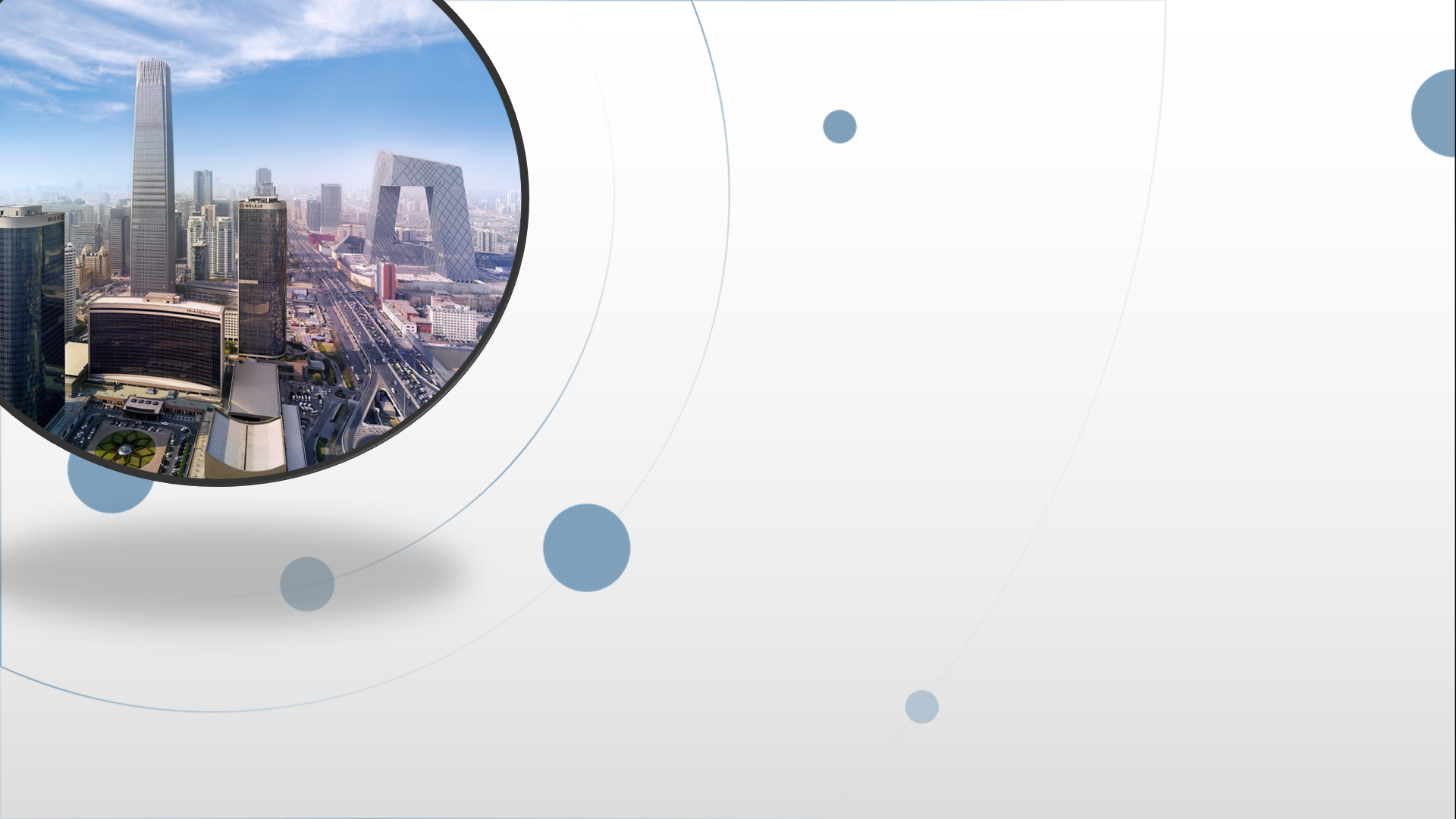 朝阳区线上课堂·高一年级化学
氮及其化合物(2)
人大附中朝阳学校    袁廷新
1
2
了解NH3、NH4+的性质，知道氨的催化氧化
学习
目标
了解NH3的实验室制法，知道NH4+的检验
工业合成NH3
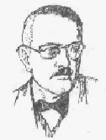 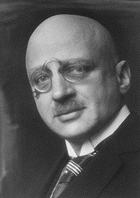 波施
哈伯
高温、高压
   催化剂
N2 + 3H2              2NH3
分别获得1918年和1932年诺贝尔化学奖
NH3的性质
【任务1】
预测NH3可能的性质，设计实验证明
NH3+O2
NH3+Cl2
NH3+NxOy
NH3+H2O
NH3+H+
催化剂
4NH3 + 5O2 ====   4NO  + 6H2O
NH3的性质
氨的催化氧化（工业制硝酸的第一步）
NH3的性质
2NH3+3Cl2=N2+6HCl
NH3+HCl  = NH4Cl
8NH3+3Cl2=N2+6NH4Cl
NH3的性质
NH3极易溶于水
NH4+＋OH-
NH3＋H2O        NH3·H2O
(1:700)
喷泉现象发生的原因?
瓶中NH3溶于胶头滴管挤入的水中
烧杯中的水被大气压压入烧瓶形成喷泉
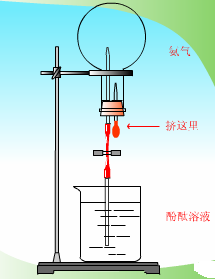 瓶中气压下降小于外界气压
溶液变红说明什么?
氨水中含有的微粒有哪些？
【思考】
NH3
NH3
水
水
如何引发
NH3的性质
氨水具有挥发性，与挥发性酸发生反应
NH3＋HCl =  NH4HCl
NH3＋HNO3=  NH4NO3
如何检验NH3
催化剂
催化剂
4NH3 + 5O2 ====   4NO  + 6H2O
4NH3 + 6NO2 ====   5N2 + 6H2O
2NH3+3CuO==3Cu+N2+3H2O
【小结】
NH3的性质
喷泉实验
NH3的溶解性
2NH3+3Cl2=N2+6HCl
NH3的还原性
NH3＋HCl =  NH4HCl
NH3的碱性
NH3＋HNO3=  NH4NO3
【 思考】
有一位农民在仓库里存放了一袋氮肥—碳酸氢铵(俗称碳铵),有一天他发现这袋化肥包装破损受潮了,就把它拿出去晒,结果发现没有人偷盗却少很多，你能从化学的角度替他找原因吗?
△
NH4Cl==NH3↑+HCl↑
NH4+的性质
管底分解成气体
NH3+HCl==NH4Cl
试管上部又形成无色晶体
氨气
加NaOH溶液
加热
△
△
△
(NH4)2SO4+2NaOH==Na2SO4+2NH3↑+2H2O
NH4NO3+NaOH==NaNO3+NH3↑+H2O
NH4+ +OH− ==NH3↑+H2O
NH4+的性质
NH4+的检验？
(1)用湿润的红色石蕊试纸(变蓝)
铵盐
(2)蘸有浓盐酸的玻璃棒接近瓶口
        (产生白烟)
△
↑
2NH4Cl + Ca(OH)2       CaCl2+2NH3   +2H2O
氨的实验室制法
根据铵盐的性质，你能设计一套制取、收集氨气的装置吗?
向下排空气法收集NH3
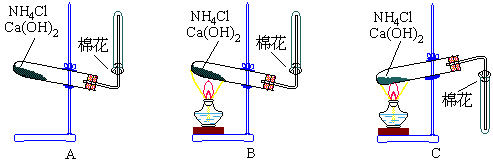 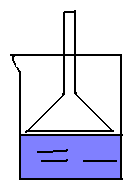 干燥NH3：碱石灰
吸收多余NH3：水
棉花的作用是什么？
[Speaker Notes: 完成学案任务3]
氨的实验室制法
NH3·H2O
(浓氨水)
NaOH固体
或生石灰
NH3↑
一、N及其化合物
化合价
+5
NH3的检验制备
+4
NH4+的检验
+2
0
-2
-3
HNO3
NO3-
NO2
NO2-
NO
N2
氢化物
单质
氧化物
盐
酸
碱
NH4+
NH3·H2O
NH3
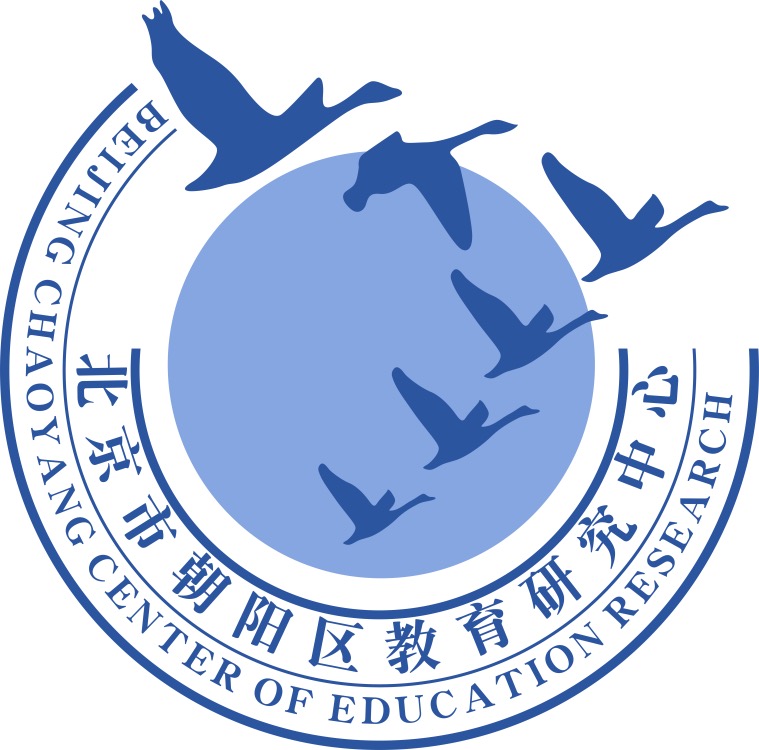 谢谢您的观看
北京市朝阳区教育研究中心  制作